Figure 3. (A) Autonomic response to nausea for the stimulus-based analysis: HR, HF-HRV, and SCL variations (mean ± SEM) ...
Cereb Cortex, Volume 26, Issue 2, February 2016, Pages 485–497, https://doi.org/10.1093/cercor/bhu172
The content of this slide may be subject to copyright: please see the slide notes for details.
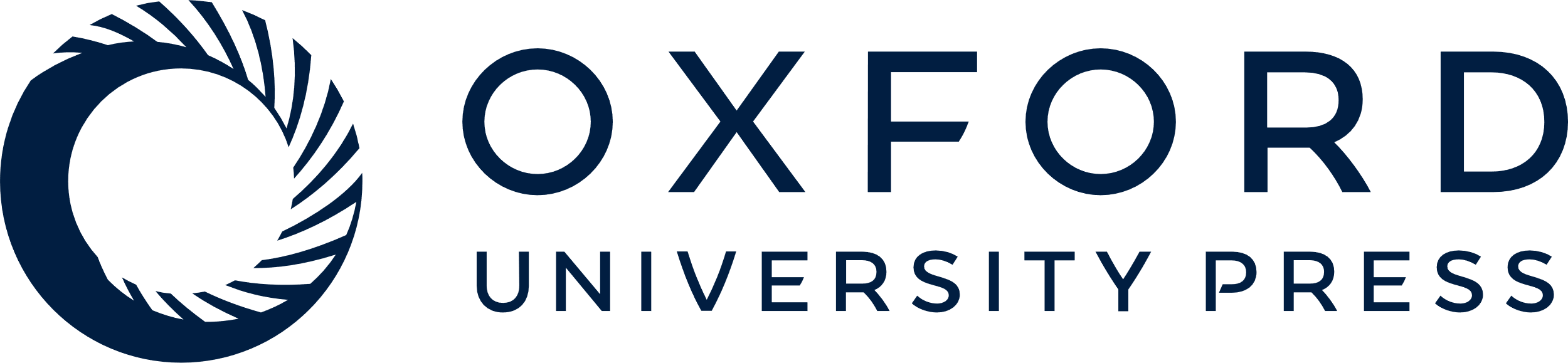 [Speaker Notes: Figure 3. (A) Autonomic response to nausea for the stimulus-based analysis: HR, HF-HRV, and SCL variations (mean ± SEM) with respect to BASELINE for both nausea-prone and control subjects. (B) Autonomic response to nausea for the percept-based analysis: HR, HF-HRV, and SCL transitions to higher nausea states (mean ± SEM). Note: *P < 0.05; **P < 0.001; statistical significance testing was Bonferroni-corrected for multiple comparisons.


Unless provided in the caption above, the following copyright applies to the content of this slide: © The Author 2014. Published by Oxford University Press. All rights reserved. For Permissions, please e-mail: journals.permissions@oup.com]